PHY 711 Classical Mechanics and Mathematical Methods
10-10:50 AM  MWF  Olin 103

Plan for Lecture 14:
Finish reading Chapter 6
Liouville’s theorem
Hamilton-Jacobi formalism
9/28/2012
PHY 711  Fall 2012 -- Lecture 14
1
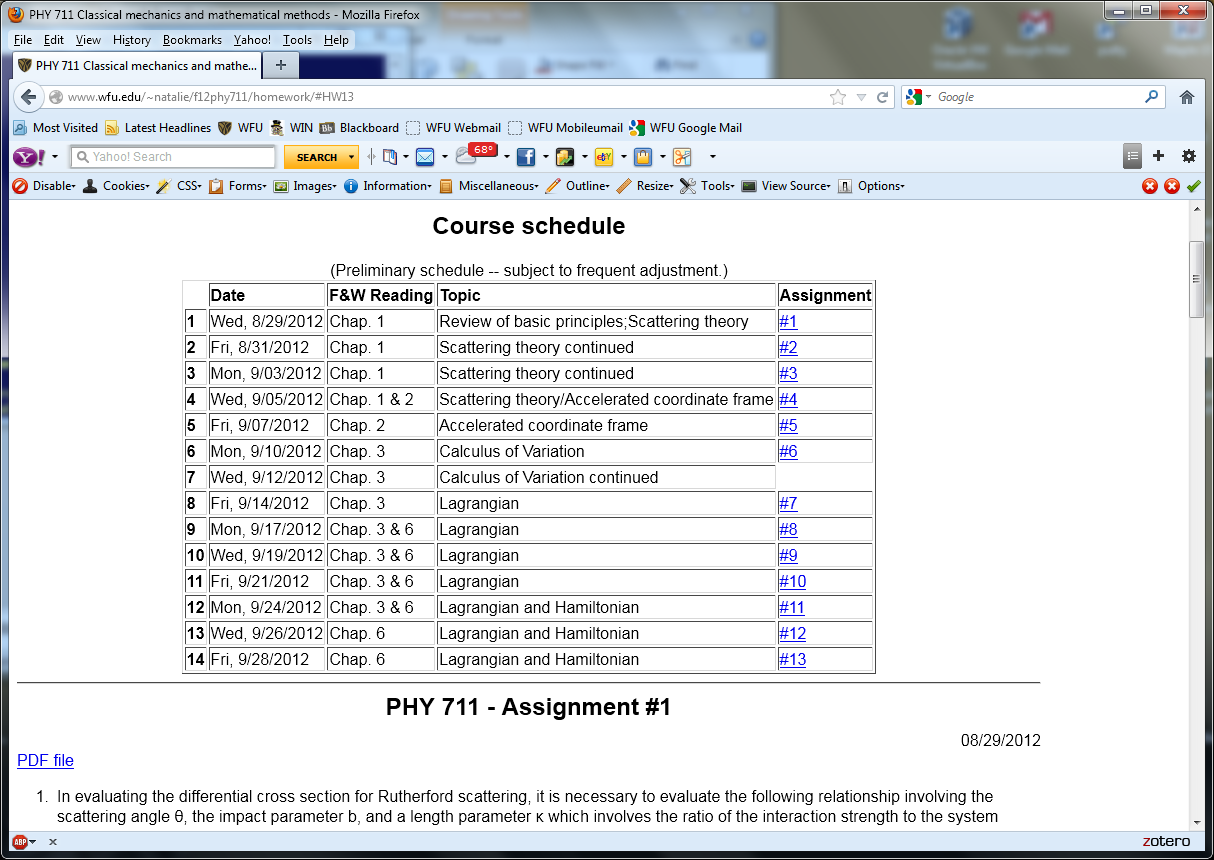 9/28/2012
PHY 711  Fall 2012 -- Lecture 14
2
Liouville’s theorem:
      Imagine a collection of particles obeying the Canonical equations of motion in phase space.
9/28/2012
PHY 711  Fall 2012 -- Lecture 14
3
Proof of Liouville’e theorem:
9/28/2012
PHY 711  Fall 2012 -- Lecture 14
4
9/28/2012
PHY 711  Fall 2012 -- Lecture 14
5
0
9/28/2012
PHY 711  Fall 2012 -- Lecture 14
6
Notion of “Canonical” distributions
9/28/2012
PHY 711  Fall 2012 -- Lecture 14
7
Note that it is conceivable that if we were extraordinarily clever, we could find all of the constants of the motion!
9/28/2012
PHY 711  Fall 2012 -- Lecture 14
8
9/28/2012
PHY 711  Fall 2012 -- Lecture 14
9
Note that it is conceivable that if we were extraordinarily clever, we could find all of the constants of the motion!
Possible solution – Hamilton-Jacobi theory:
9/28/2012
PHY 711  Fall 2012 -- Lecture 14
10
9/28/2012
PHY 711  Fall 2012 -- Lecture 14
11
0
0
0
9/28/2012
PHY 711  Fall 2012 -- Lecture 14
12
0
0
0
9/28/2012
PHY 711  Fall 2012 -- Lecture 14
13
Differential equation for S:
9/28/2012
PHY 711  Fall 2012 -- Lecture 14
14
Continued:
9/28/2012
PHY 711  Fall 2012 -- Lecture 14
15
Continued:
9/28/2012
PHY 711  Fall 2012 -- Lecture 14
16